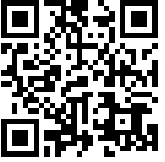 Mathswatch Clip 106
Corbett maths Video 270
Key Words: Parts, Share, Ratio, Equivalent, Simplify
Find, and evidence, at least 3 real life examples of ratios.
Task: Your friend missed our amazing lesson today. Write a text to them explain what we did and how to do it.
+ Add together the parts in the ratio
÷ Divide the amount by your answer
x Multiply your answer by each part of the ratio
Sharing into ratio homework
Share the following amounts into the given ratios: 





Kate and Linda share 36 cakes in the ratio of 1:3
	Calculate how many Linda gets. 

A box of 56 chocolates contains dark, milk and white chocolates in the ratio 2:5:1. Gordon does not like milk chocolate. How many chocolates will he happily eat?
£48 into 1:3		90kg into 7:2		56m into 22:6

100ml into 3:17	72cm into 2:2:5	£150 into 15:5:30
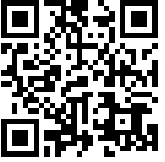 Mathswatch Clip 106
Corbett maths Video 270
Key Words: Parts, Share, Ratio, Equivalent, Simplify
Find, and evidence, at least 3 real life examples of ratios.
Task: Your friend missed our amazing lesson today. Write a text to them explain what we did and how to do it.
+ Add together the parts in the ratio
÷ Divide the amount by your answer
x Multiply your answer by each part of the ratio
Sharing into ratio homework
Share the following amounts into the given ratios: 





Kate and Linda share 36 cakes in the ratio of 1:3
	Calculate how many Linda gets. 

A box of 56 chocolates contains dark, milk and white chocolates in the ratio 2:5:1. Gordon does not like milk chocolate. How many chocolates will he happily eat?
£48 into 1:3		90kg into 7:2		56m into 22:6

100ml into 3:17	72cm into 2:2:5	£150 into 15:5:30
£12:£36			70kg:20kg		44m:12m

15ml:85ml	16cm:16cm:40cm	  £45:£15:£90
27 cakes
21 – 14 dark and 7 white
£50